Értékpapírpiacok
Dr. Kosztopulosz Andreász
egyetemi docens

SZTE GTK Pénzügyek és Nemzetközi Gazdasági Kapcsolatok Intézete
	
	
      
     4. fejezet  Származtatott ügyletek és piacaik: a
                      határidős, a csere- és az opciós ügyletek
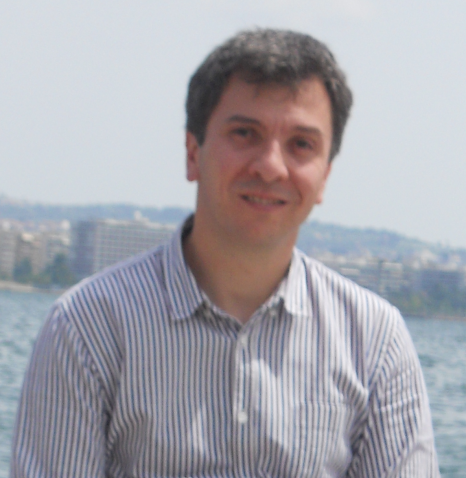 Az opciók fogalma és fajtái
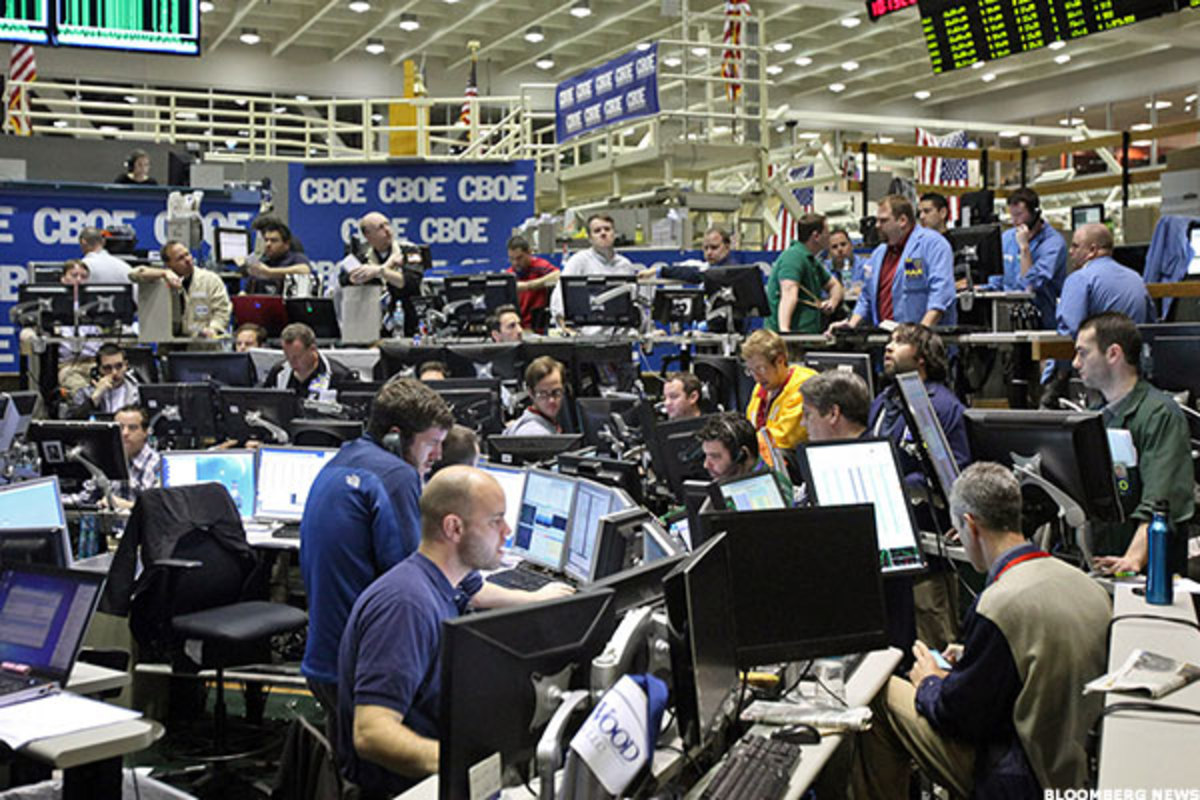 Opciók fogalma és fajtái
Jogunk van a jövőben megtenni valamit, anélkül azonban, hogy arra kötelezve lennénk
Aszimmetrikus kötelezettség
Fajtái:
hétköznapi opciók 
vételi és eladási opciók
opciószerű értékpapírok (átváltható kötvény, a tőkeáttételes vállalat részvénye)
 reálopciók (beruházásokhoz kötődnek)
Beruházások reálopciós szemléletben
Egy reáleszköz a megismert nettó jelenértéken kívül más értéket is hordozhat. Nevezetesen azt a lehetőséget, opciót hogy  „ha a dolgok kedvezően alakulnak”  dönthetünk az új helyzet kihasználásáról, miközben az esetleges kedvezőtlen változások következményei alól mentesülünk. 
Az opció valami megtételére vonatkozó jog, illetve lehetőség, kötelezettség nélkül. Bizonytalansággal terhes világban a leglehetetlenebbnek tűnő opciónak is értéke van. 
Egy eszköz stratégiai nettó jelenértéke a fentiek alapján: az eredetileg tervezett használattól várható nettó jövedelmek jelenérték-összege plusz a kedvező esetben kihasználható opciók értéke.